Genetic and genomic evaluation of late term abortion recorded through Dairy Herd Improvement test plans
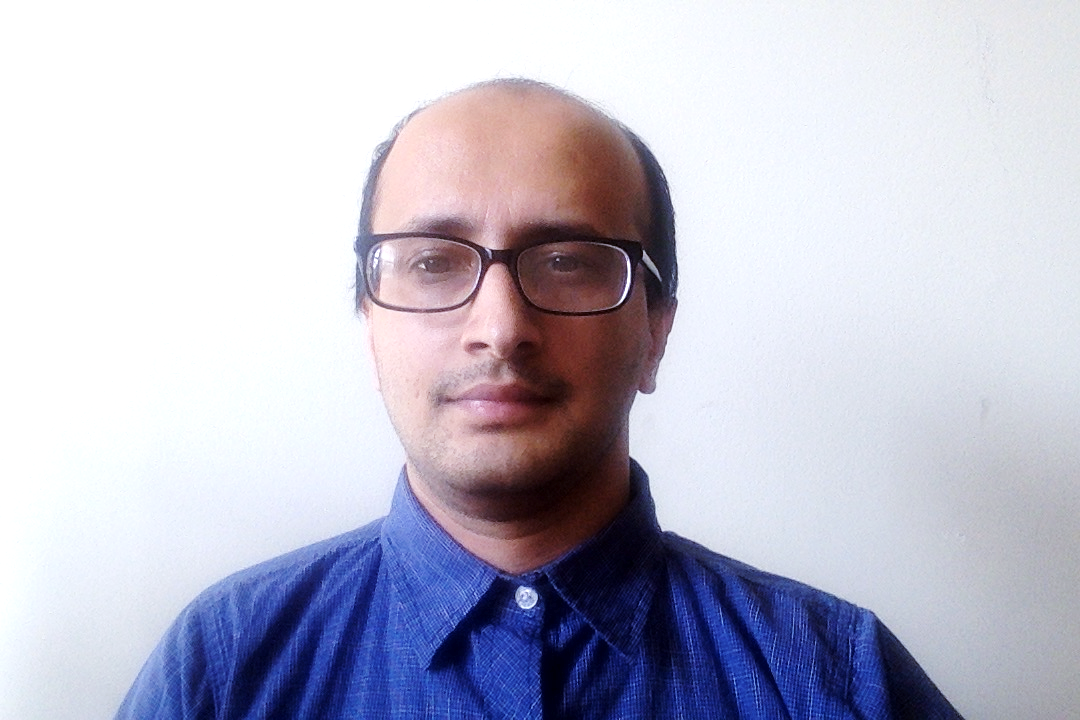 M. Neupane, J.L. Hutchison, J.B. Cole, C.P. Van Tassell, and P.M. VanRaden
Current prevalence of late-term abortion 
Genomic evaluation of late-term abortion 
Is there a need of abortion trait in US dairy genetic evaluation system?
USDA, Agricultural Research Service, Animal Genomics and Improvement Laboratory, Beltsville, MD, USA
Late-term abortion
Abortions occurring in late gestation cause significant economic loss

Estimates of the cost of an abortion to a producer ranges from $90 to $1,900

Cause: infectious agents (bacteria, viruses, protozoa, and fungi), toxic agents, heat stress, genetic abnormalities, and unknown causes
Peter, 2000; Kirk, 2003; Santos et al., 2003; De Vries, 2006; Hovingh, 2009
Genetic factors
Many loci, genes and pathways are associated with different stages of pregnancy

Lethal recessive alleles and recessive haplotypes

Complex vertebral malformation (CVM) gene  in Holsteins

Role of genetics in late-term abortion
Peter, 2000; Agerholm et al., 2001; Sattler, 2002; Kirk, 2003; 
Santos et al., 2003; Hovingh, 2009
Objectives
To estimate the current prevalence of late-term abortion in US dairy herds

To test the need of genomic evaluation system for late-term abortion

To estimate correlation between PTA of late-term abortion and other traits already included in US dairy genetic evaluation system
Methodology: Data
Extracted data from Council on Dairy Cattle Breeding (CDCB) database (birth years 2001–2018): 24.8 million DHI lactations
Abortions >152 days and <251 days of gestation that terminate a lactation or initiate a new lactation was recorded in Dairy Herd Improvement (DHI)
Phenotype: binary (0 or 100)
For 24.8 million DHI lactations, the average recorded incidence of late-term abortions across all years was 1.2%
Adjustments to fertility traits
Small adjustments were applied among the 82 million daughter pregnancy rate (DPR), 29 million cow conception rate (CCR), and 9 million heifer conception rate (HCR) records to more accurately account for late-term abortions

Fertility credits for CCR and HCR were changed to treat the last breeding as a failure instead of success if the next calving is coded as a late-term abortion

When computing DPR, days open is now set to the maximum value of 250 instead of the reported days open if the next reported calving is an abortion
Predicted transmitting abilities (PTA)
PTAs were calculated using the animal model; with HYS and parity group
Heritability estimated was .1% and permanent environment was estimated to be 1% 
PTAs and gPTAs were calculated only for HO
For genomic PTA calculation, 2.9 million HO genotypes were used
All animals genotyped on various platforms were imputed to 79,294 markers using Findhap version 3
VanRaden et al., 2011; Wiggans et al., 2019
Results: Prevalence of late-term abortion loss in DHI
Monthly distribution of late-term abortion loss
Effect of fertility traits (HCR, CCR, DPR) adjustment
Only affected 1.3% of lactations

The test of these changes showed very small changes in SD and high correlations (0.997) of adjusted predicted transmitting abilities (PTA) with official PTA from about 20,000 HO bulls born since 2000 with >50% reliability
Heifer Conception Rate (HCR)
Cow Conception Rate (CCR)
Daughter Pregnancy Rate (DPR)
PTAs
For late-term fetal survival as a trait, PTA had a SD of only 0.1% for recent sires with high reliability (>75%)

Young animal genomic PTA have near 50% reliability but range only from -.5 to +.4 

It is due to the low incidence and low heritability
Genetic correlation with other traits in HO
Genetic trend was slightly favorable and late-term fetal survival PTA were correlated by 
0.08 with net merit
0.38 with productive life (PL), 
0.32 with livability, 
0.18 with cow conception rate (CCR)
0.12 with daughter pregnancy rate (DPR)
-0.23 with daughter stillbirth (DSB)
-0.25 with daughter calving ease 
-0.15 with gestation length
Economics
Other indices estimated loss of $500-900 per abortion; based on increased number of insemination, culling, loss of pregnancy, maintenance, and medical expenses
Economic loss for abortion is already accounted by other fertility traits
Increased number of insemination (fully accounted for by CCR)
Culling (fully accounted for by PL)
Loss of pregnancy (mostly accounted for by DPR)
Maintenance (mostly accounted for in PL)
Cow Conception Rate (CCR)
Productive Life (PL) 
Daughter Pregnancy Rate (DPR)
[Speaker Notes: So we believe that current fertility traits already accounts for these economic loss and these costs associated with abortion traits are inflated.]
Conclusions
Prevalence of late-term abortion is decreasing in DHI herds
Herd owners desiring more reduction in abortion incidence could emphasize productive life (PL), cow conception rate (CCR), daughter pregnancy rate (DPR), and daughter still birth (DSB) more than the economic values indicate
PTA for late-term abortions should not be needed as a separate fertility trait
PTA for earlier abortions would add little value because national evaluations for current fertility traits already accounted for those economic losses
Acknowledgments & disclaimers
USDA-ARS project 8042-31000-002-00, “Improving Dairy Animals by Increasing Accuracy of Genomic Prediction, Evaluating New Traits, and Redefining Selection Goals” 
CDCB and its suppliers of data
USDA is an equal opportunity provider and employer 
Mention of trade names or commercial products in this presentation is solely for the purpose of providing specific information and does not imply recommendation or endorsement by USDA